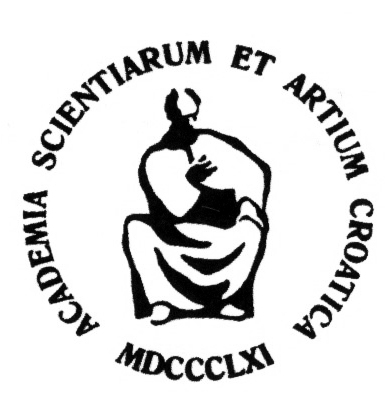 HRVATSKA  ZAKLADA  ZA  ZNANOST   I   HRVATSKA  AKADEMIJA  ZNANOSTI  I  UMJETNOSTI
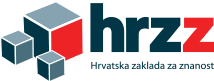 RIMSKI GROBNI SPOMENICI JUGOZAPADNE PANONIJE
 U SVOME MATERIJALNOM, 
DRUŠTVENOM I RELIGIJSKOM KONTEKSTU
IP-2014-09-4632
4.05. 2015. – 3. 05. 2018.
Suradničke ustanove:  ARHEOLOŠKI MUZEJ U ZAGREBU

                                               HRVATSKI GEOLOŠKI INSTITUT, ZAGREB

                                               SLOVENSKA AKADEMIJA ZNANOSTI I UMJETNOSTI, LJUBLJANA

                                               FILOZOFSKI FAKULTET  SVEUČILIŠTA U LJUBLJANI
Voditeljica: dr. sc. Branka Migotti, HRVATSKA AKADEMIJA ZNANOSTI I UMJETNOSTI
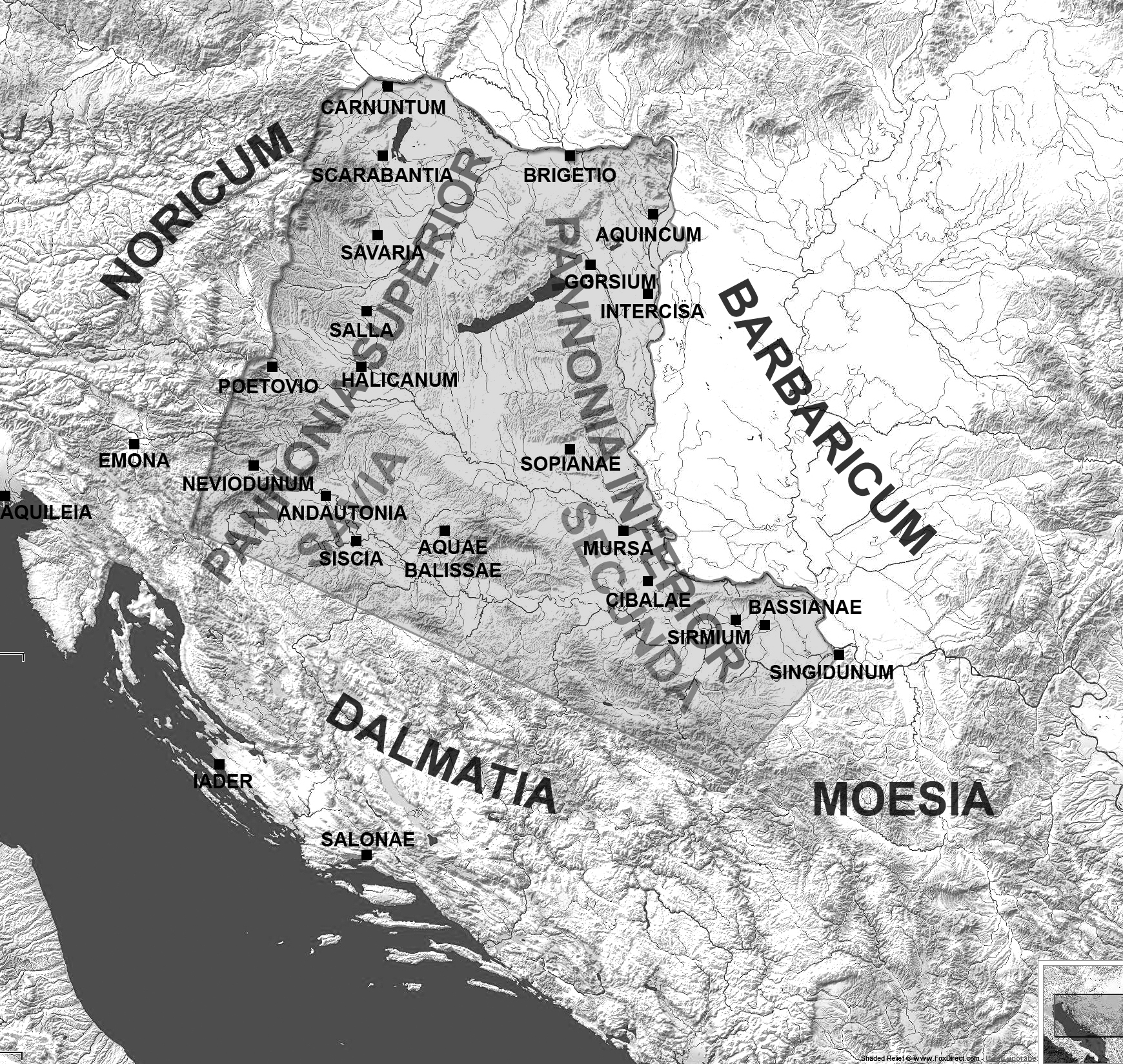 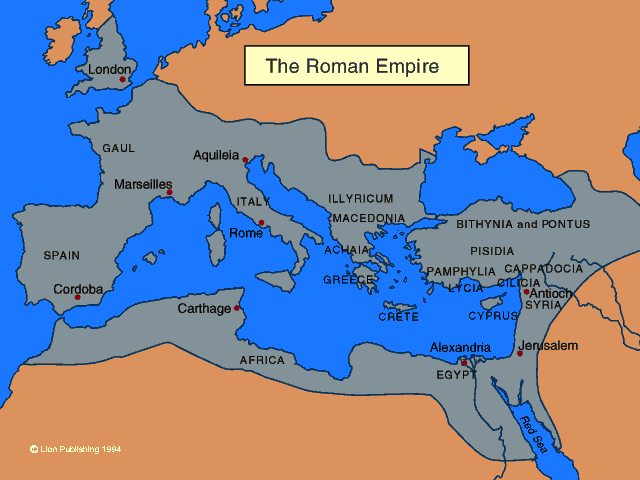 Rimska provincija Panonija
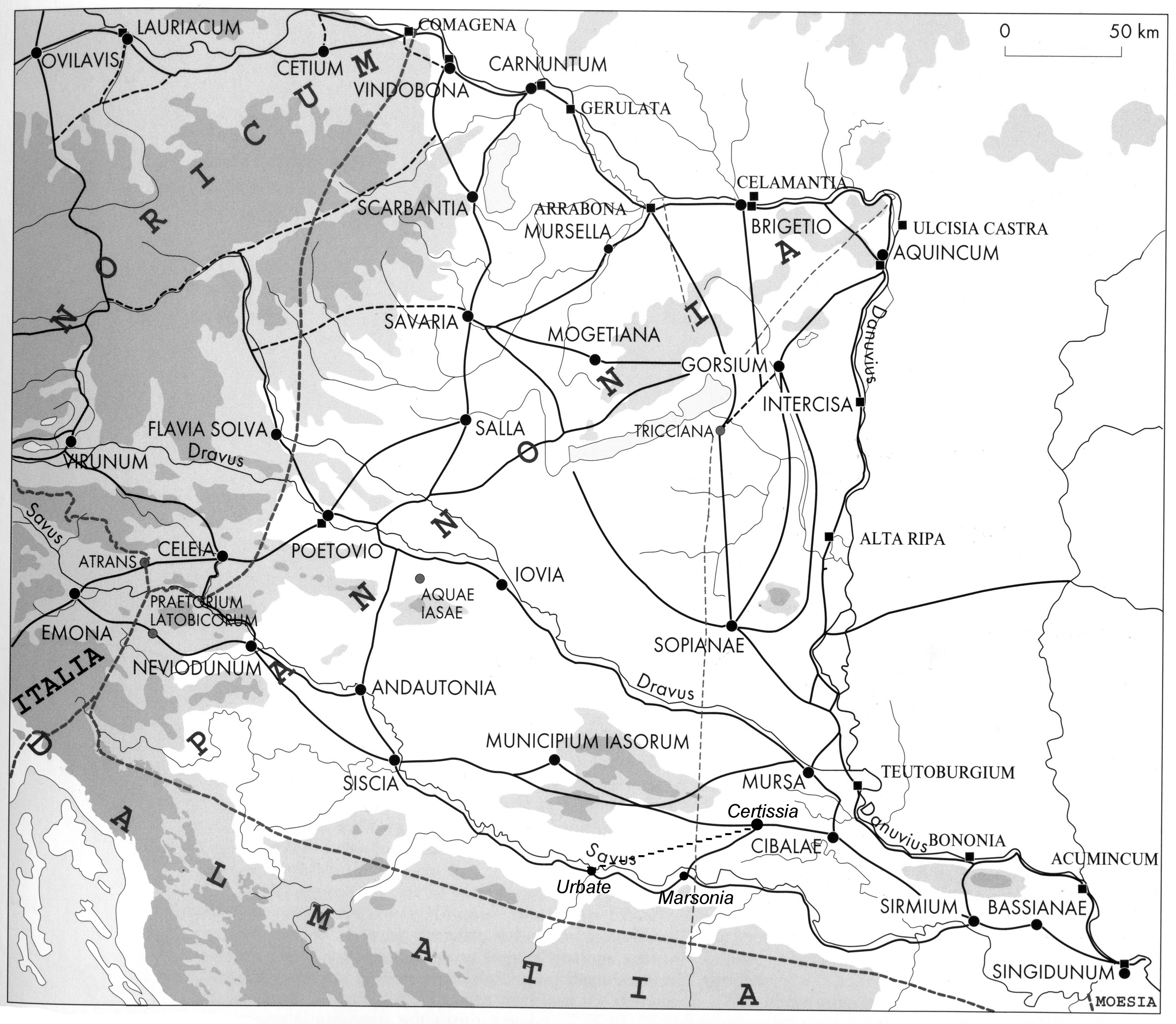 PROSTOR ISTRAŽIVANJA


ANDAUTONIA (Ščitarjevo)

SISCIA (Sisak)

AQUAE BALISSAE (Daruvar)
PROBLEM ODREĐIVANJA TERITORIJA (AGERA) RIMSKIH  GRADOVA
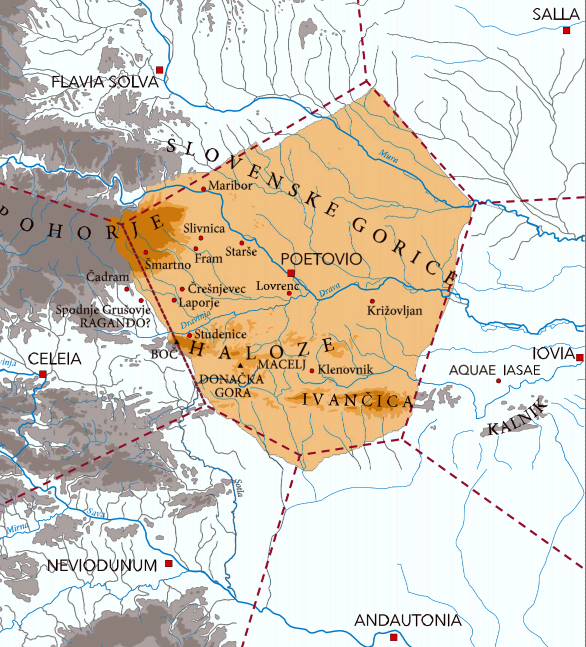 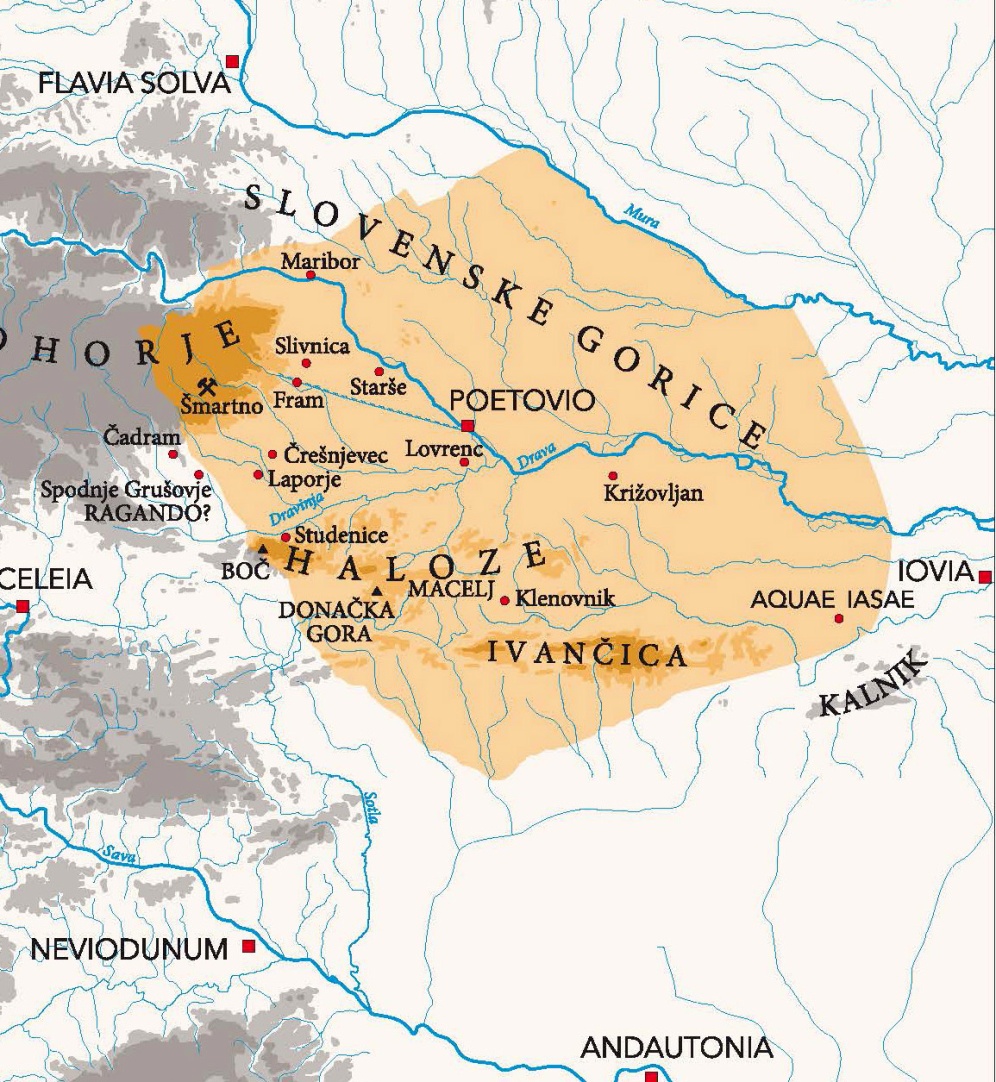 Thiessenovi poligoni (Alfred Thiessen, meteorolog, 1872. – 1956.)
GROBNA KULTURA: GROBOVI, GROBLJA, FIZIČKA ANTROPOLOGIJA, RITUALI, 
                                               KAMENI  SPOMENICI

            - RAZINE: MATERIJALNA I DUHOVNA 

            - SASTAVNICE: KULTURNA, ETNIČKA, SOCIJALNA , GOSPODARSKA, UMJETNIČKA, 
                                      RITUALNO-RELIGIJSKA
GROBNI SPOMENICI
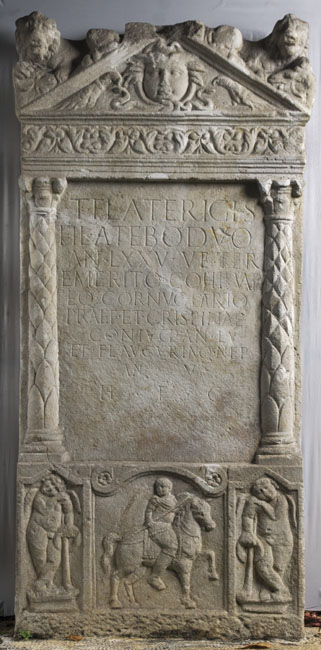 MATERIJAL, IZRADA, PRIZOR, EPITAF

- društveni status i položaj (spol i rod, obitelj, vojnici – civili,   
   građani, slobodnjaci, robovi)

kulturno-etnička pripadnost (Rimljani, plemenska pripadnost –  
  Panonci, Kelti, ostali; stupanj romanizacije)

religijsko opredjeljenje
  
- materijalne mogućnosti
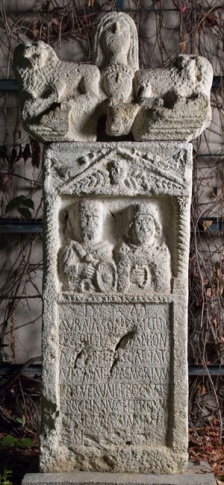 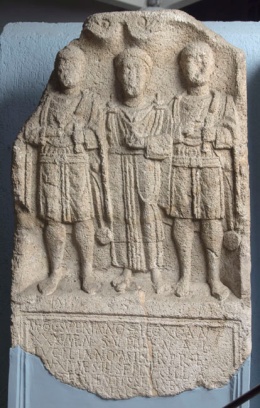 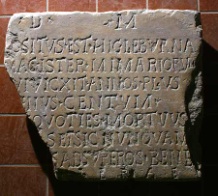 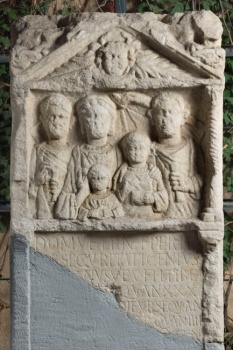 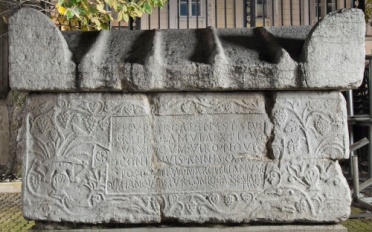 DOPRINOS
ODRA KOD ZAGREBA
LOBOR
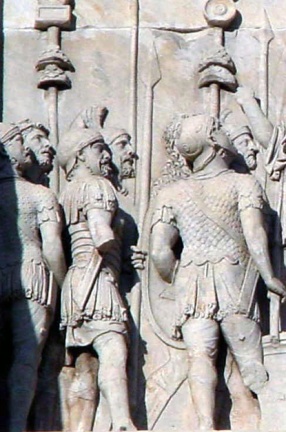 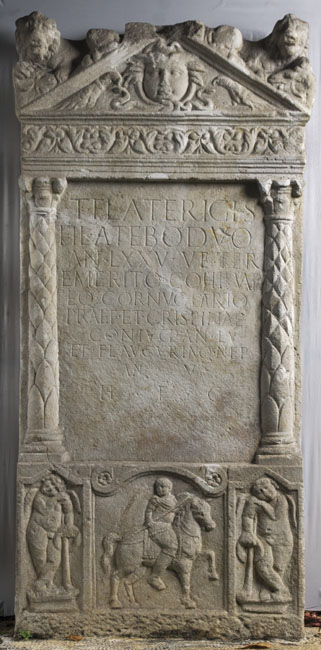 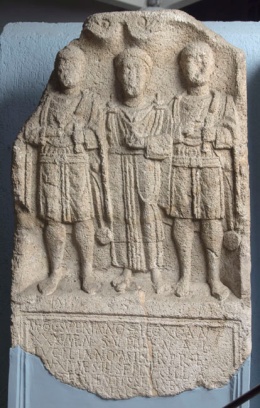 3. st.
2. st.
M. Cocceius Superianus 
 centurio Legionis X Geminae
(30 g. i 9 mj.)
Valerius Lucilianus miles
Cohortium Praetorianarum
40 g. i 3 mj.
  -----------------------
 Septimia  Lucilla  mater
 Cocceius ? signifer Legionis X
Titus Flavius  
Aterigis  filius  Ateboduus, 75 
 veteranus emeritus   
 Cohortis II Varcianorum  
 equitatae cornicularius   
 praefecti
 Crispina  coniux, 55 
 Flavius Augurinus nepos, 5
-------
heres
DONJI ČEHI
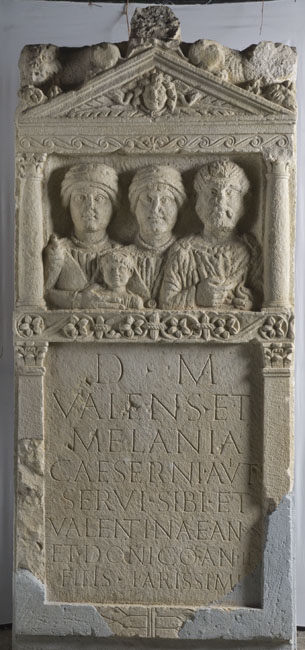 SISAK
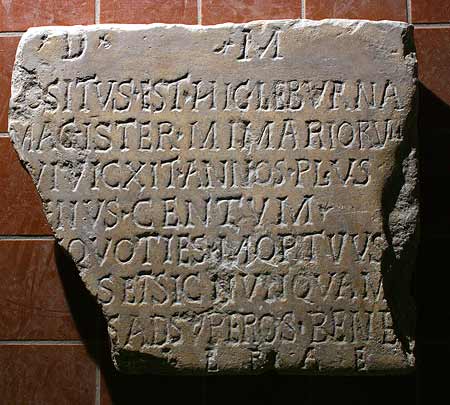 4. st.
Leburna, magister  mimariorum
2. st.
Valens et Melania, 
Caeserni Aviti servi
Valentina 20
Donicus 2
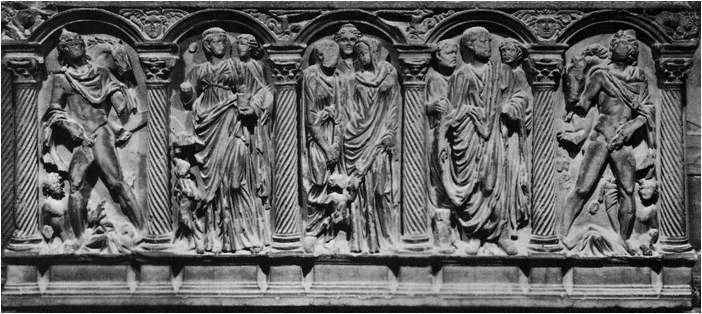 SISAK, 2. st.
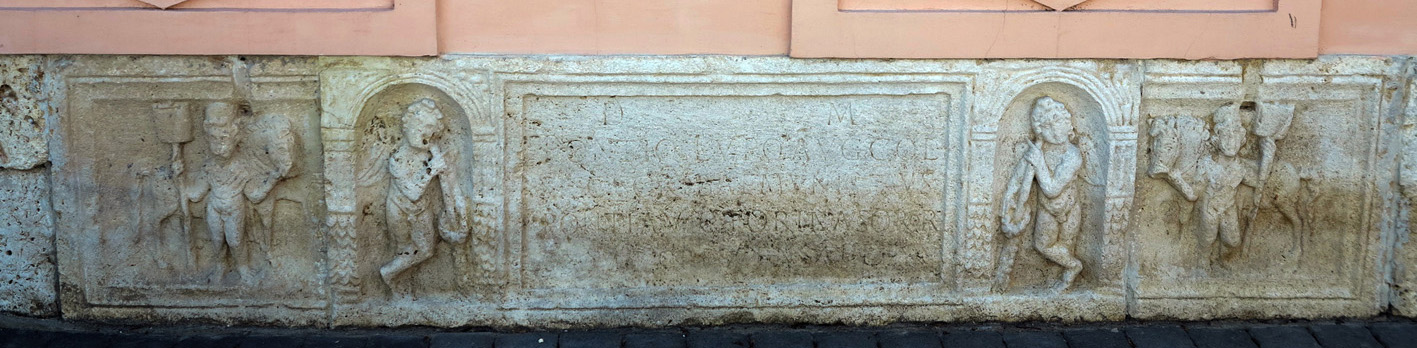 DM, Pontio Lupo, augustali coloniae Sisciae, scribae municipii Faustiniani …
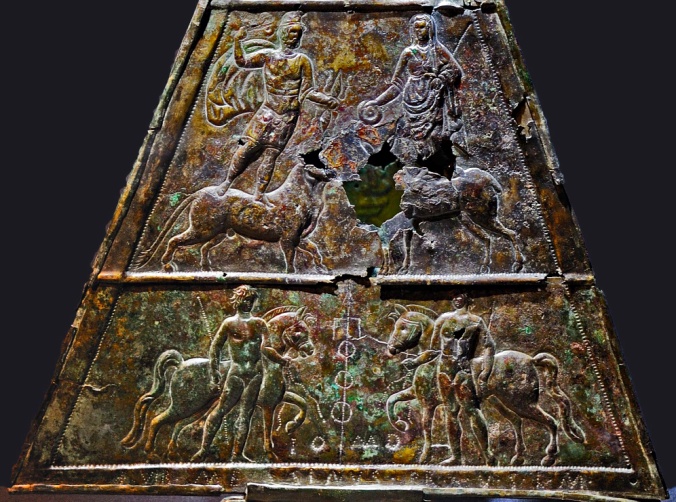 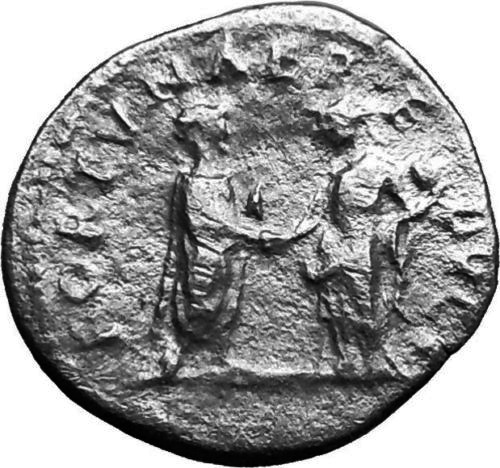 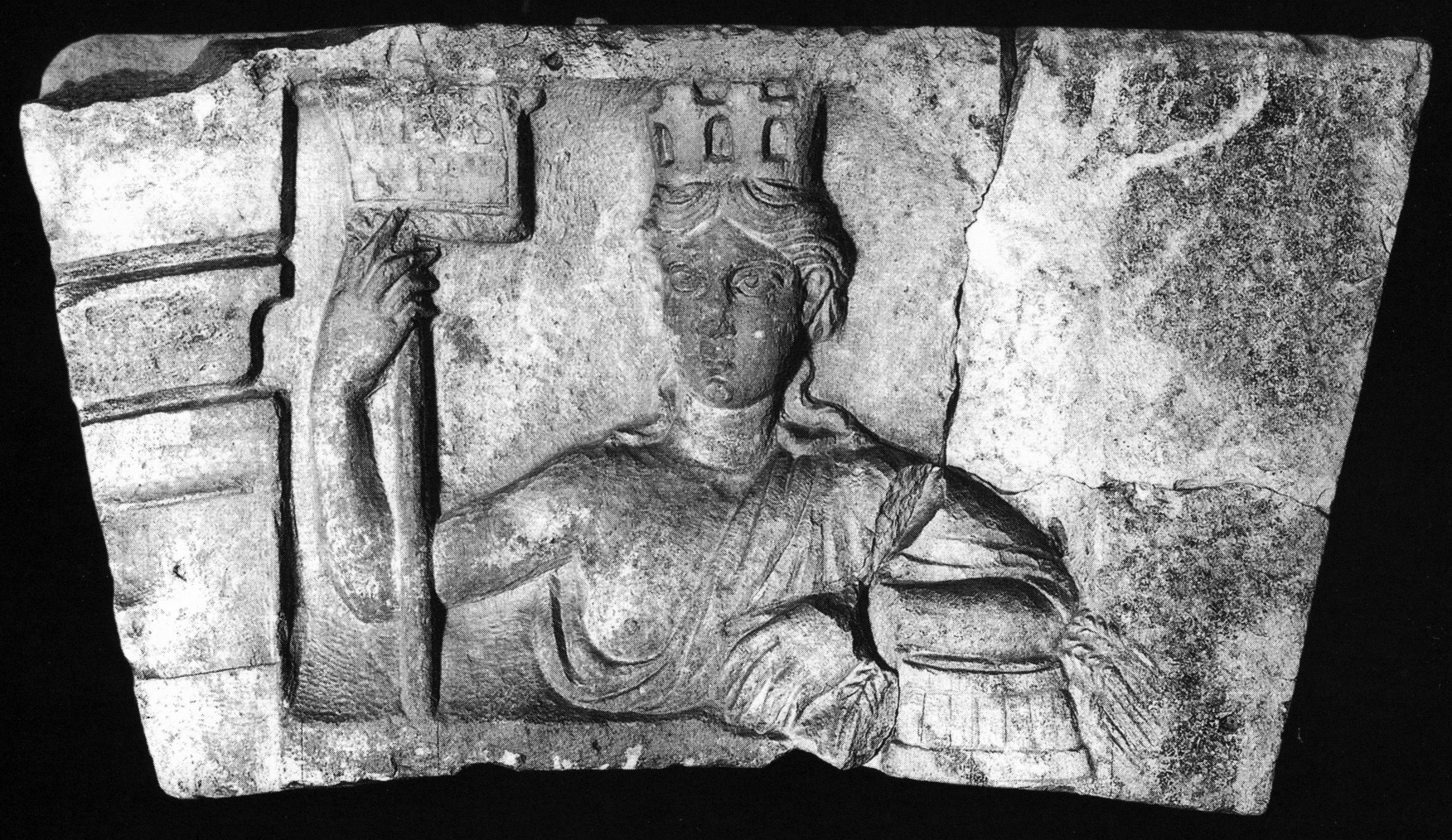 Hadrijan i Fortunaa
Fortuna Salonitana
Jupiter Dolichenus
Dis Manibus ?
Romania Naevia
clarissima femina 
viva fecit sibi  memoriam
praecurrentibus 
Cletio Romuliano et
Aurelio Calemero
SISAK, 3. st.
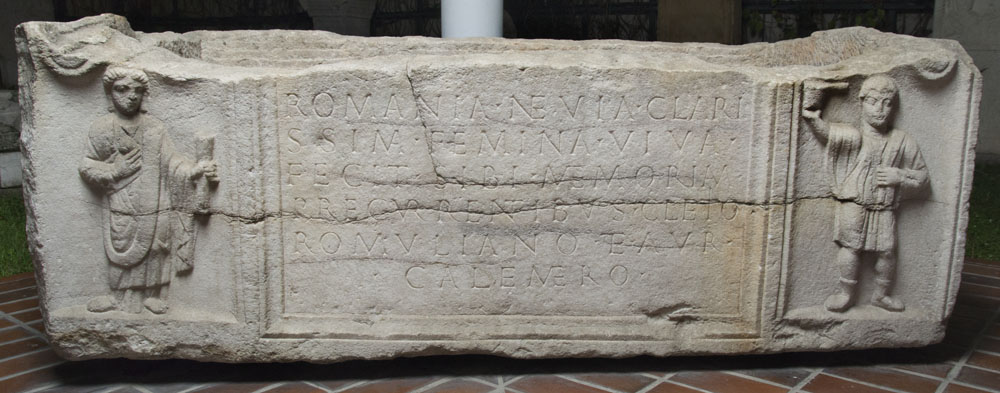 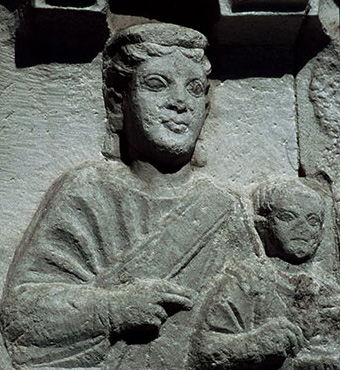 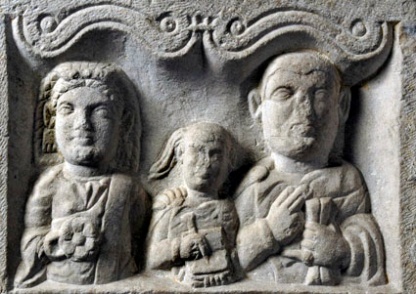 CIL: vir togatus                                                                          puer tunicatus
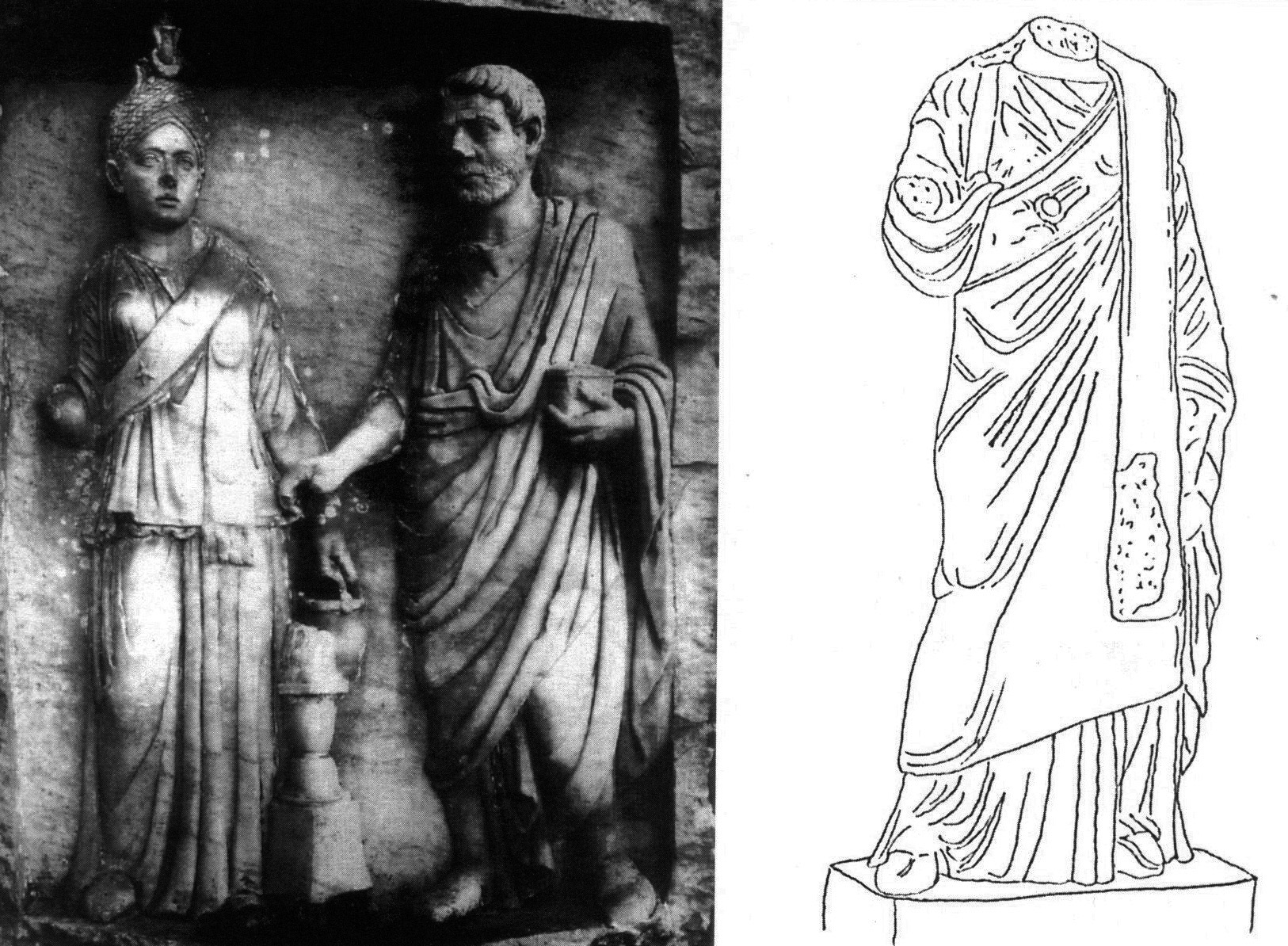 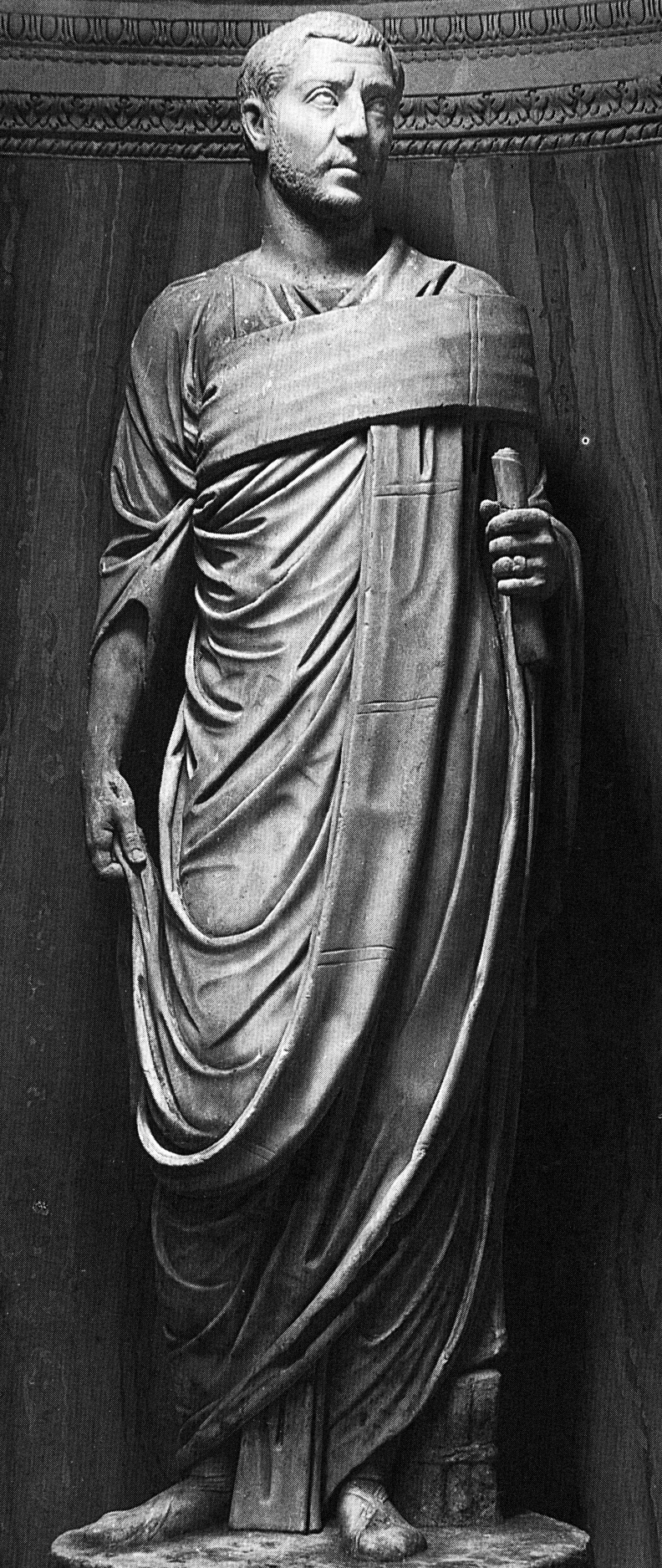 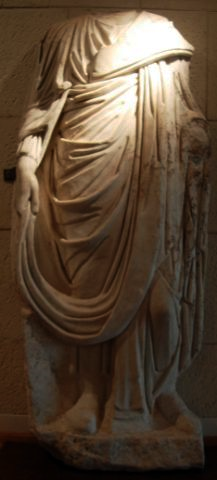 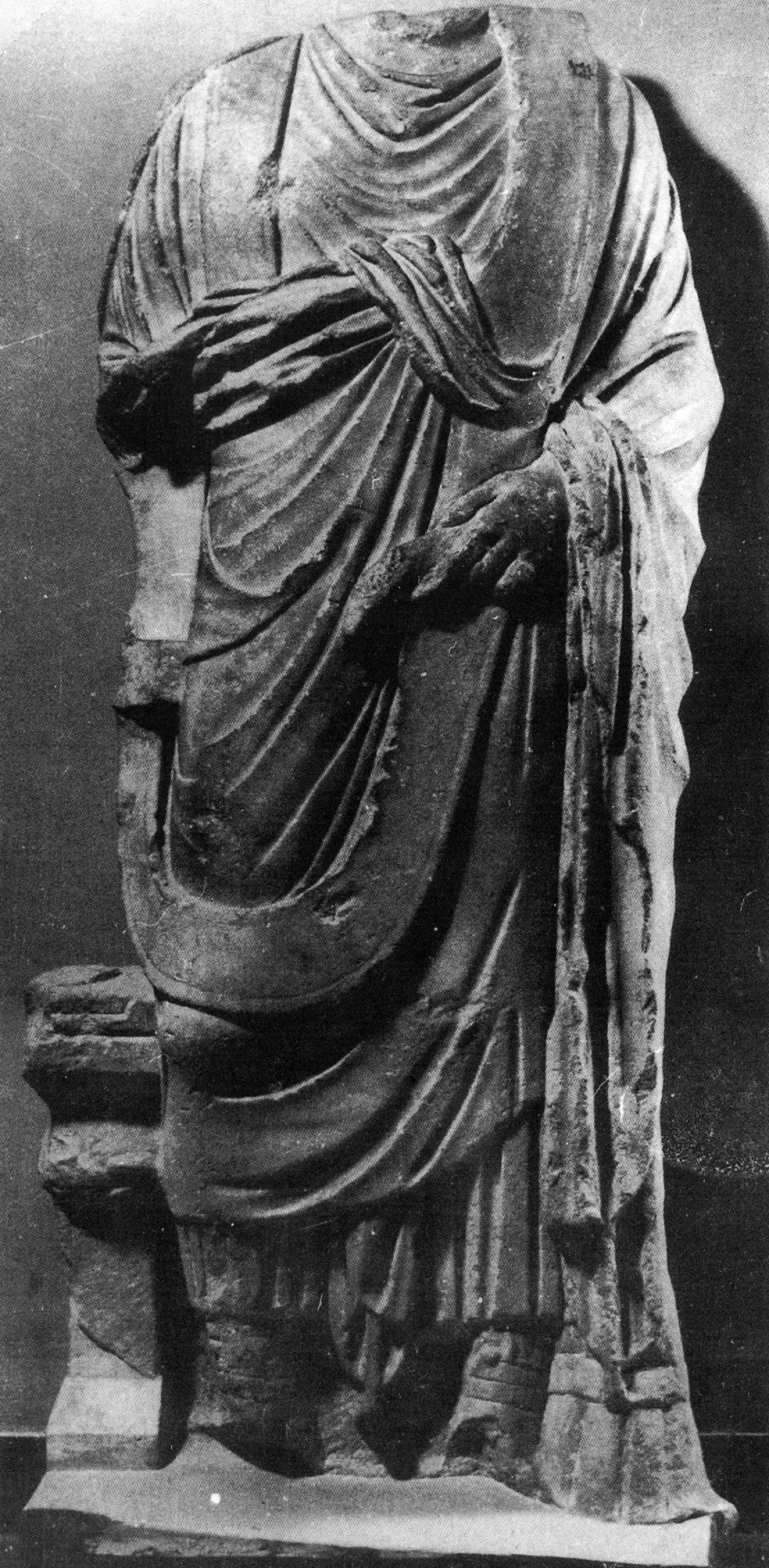 Celje, Šempeter – kontabulirana pala?
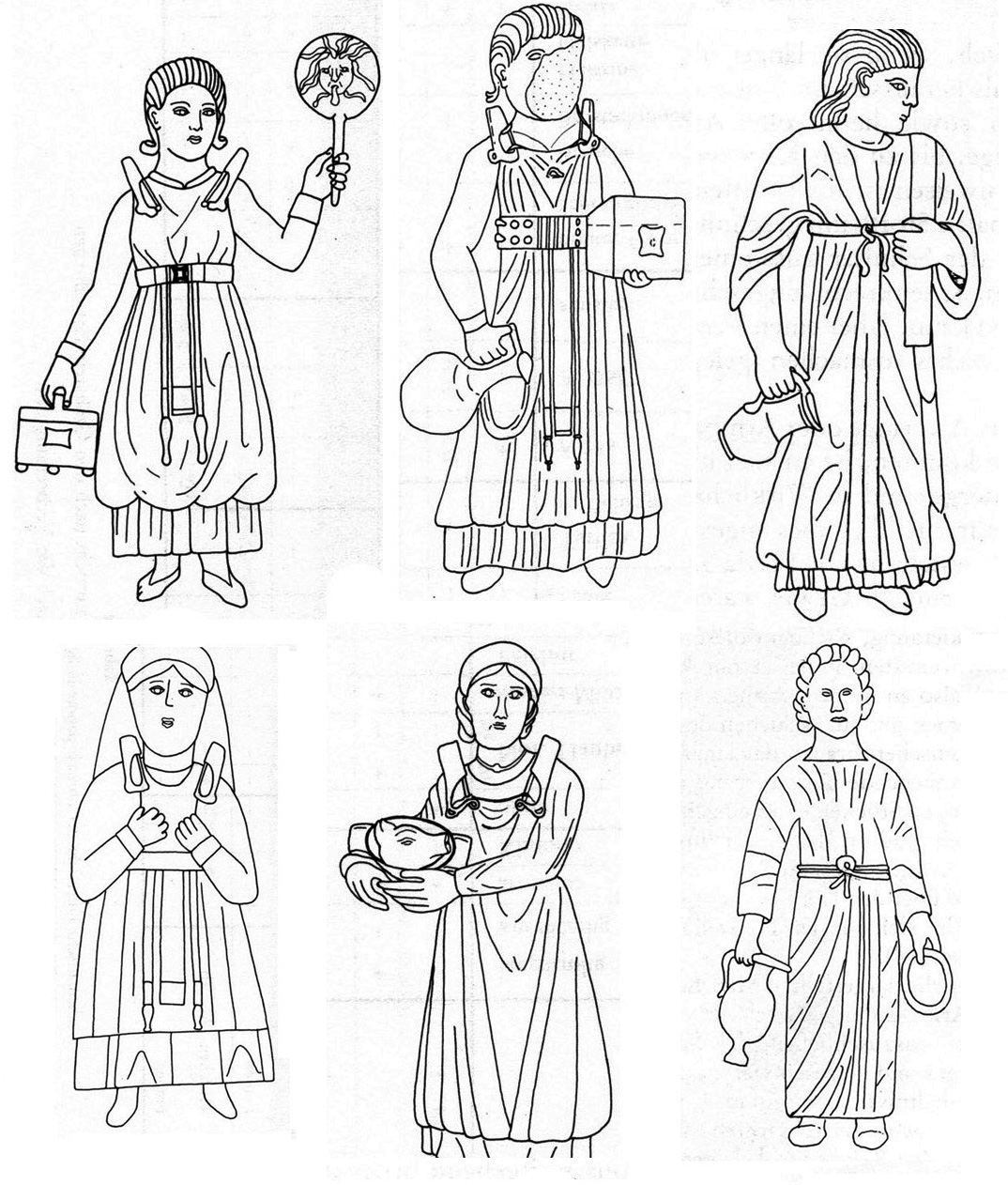 kontabulirana pala u kultu Izide
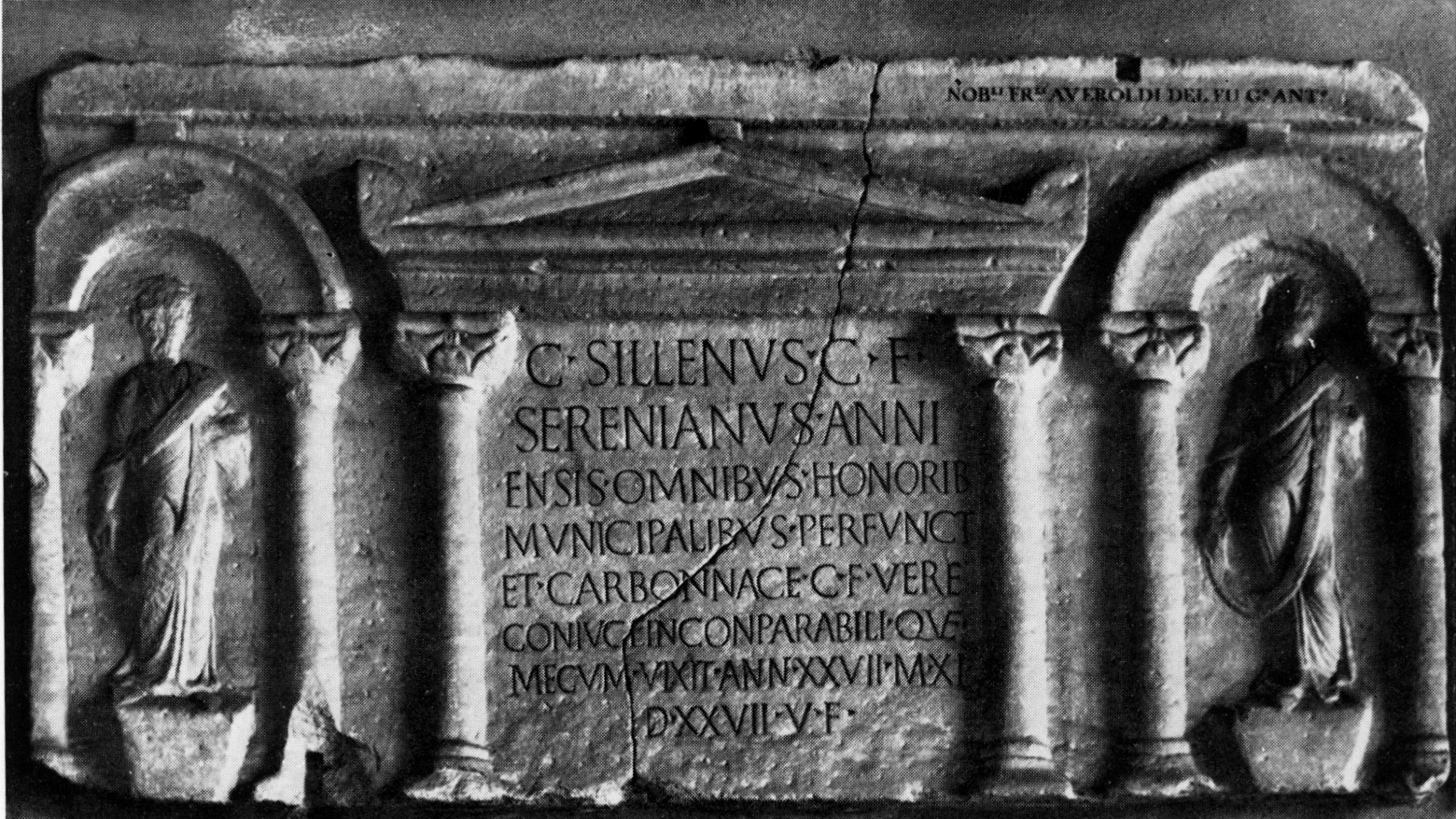 oblici kasnoantičke toge
sarkofag, Brescia
togaänliches Rangkostüm, eigentümliche Togatracht
noričko-panonske služavke
ARHEOLOGIJA (EPIGRAFIJA I ONOMASTIKA) + GEOLOGIJA
Arheologija: dr. sc. B. Migotti i dr. sc. Ljubica Perinić, HAZU
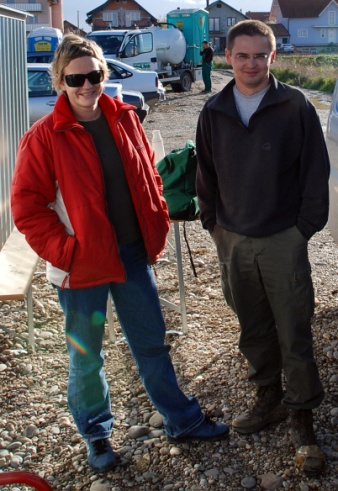 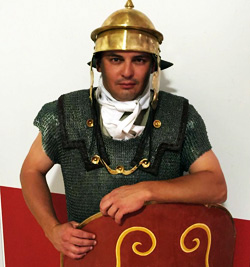 Onomastika: dr. sc. Ivan Radman-Livaja (AMZ)
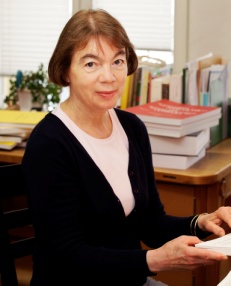 Epigrafija: dr. sc. Marjeta Šašel Kos (SAZU)
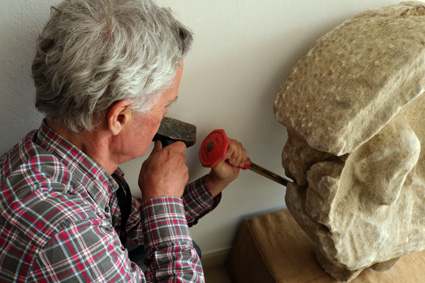 Geologija: dr. sc. Mirko Belak (HGI)
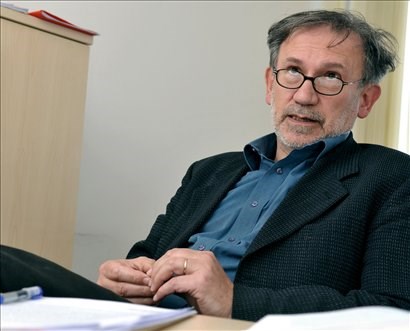 Geoarheologija - savjetnik: prof. dr. sc. Bojan Djurić (FF Ljubljana)
SINTEZA I INTERPRETACIJA (150-160 spomenika)
OBJEDINJAVANJE RAZLIČITIH ELEMENATA  ANALIZE SPOMENIKA

 GOSPODARSKA, SOCIOKULTURNA, UMJETNIČKA I RELIGIJSKA INTERPRETACIJA

DIJAKRONIJSKI RAZVOJ I MEĐUSOBNI ODNOSI

KONTEKST FUNKCIONIRANJA RIMSKO-PROVINCIJALNOG DRUŠTVA  JZ PANONIJE 1.-5. ST.
OČEKIVANI REZULTAT

PRODUBLJENO  POZNAVANJE I  RIMSKO-PROVINCIJALNOG DRUŠTVA
 
NA PODLOZI INTEGRACIJE  AUTOHTONIH I RIMSKIH ELEMENATA 

I RAZUMIJEVANJE NJEGOVE PREOBRAZBE U RASPONU OD RANE DO KASNE ANTIKE
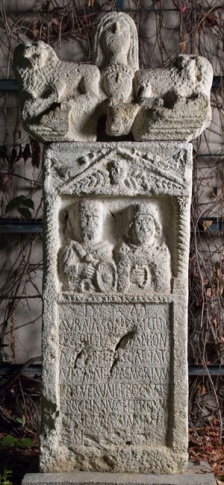 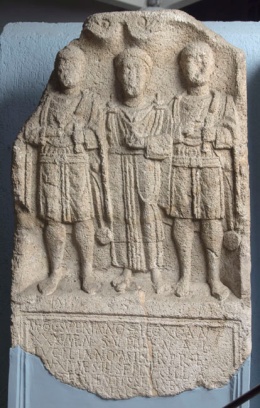 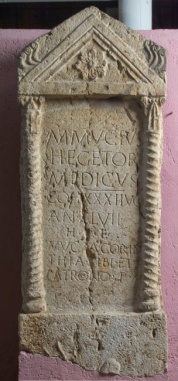 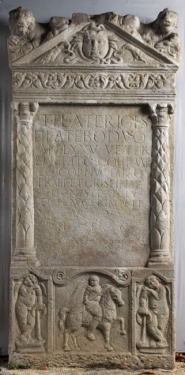 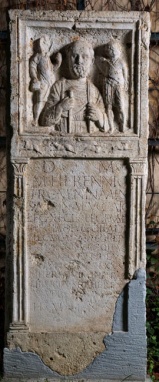 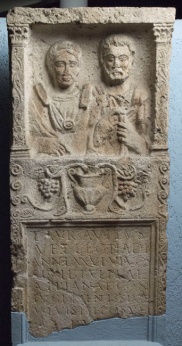 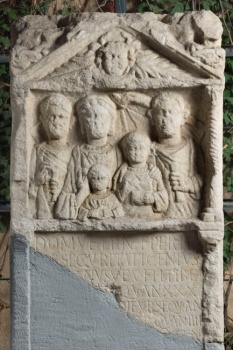 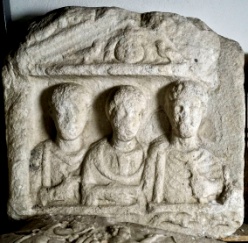 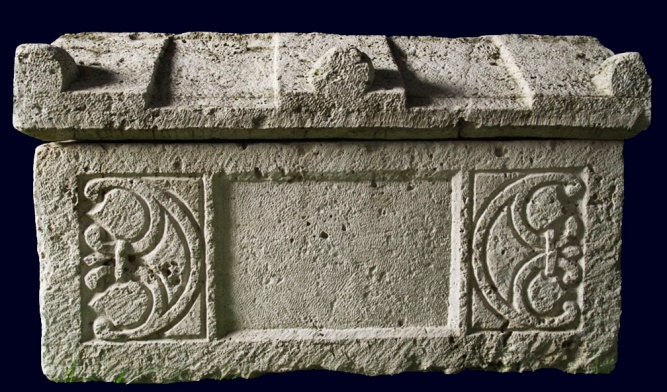 vapnenac – travertin – Aquincum - Mursa
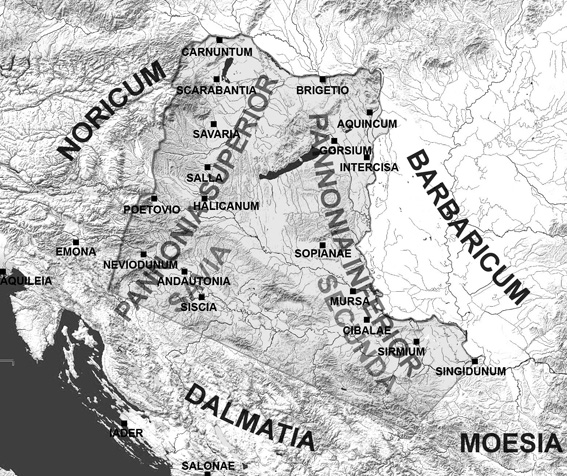 Sisak, 3. st.
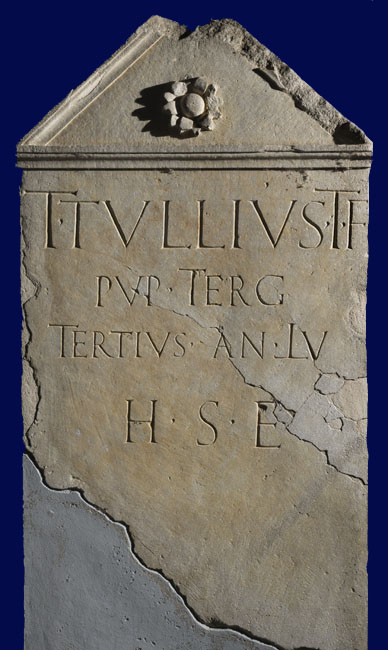 Sisak, 1. st.
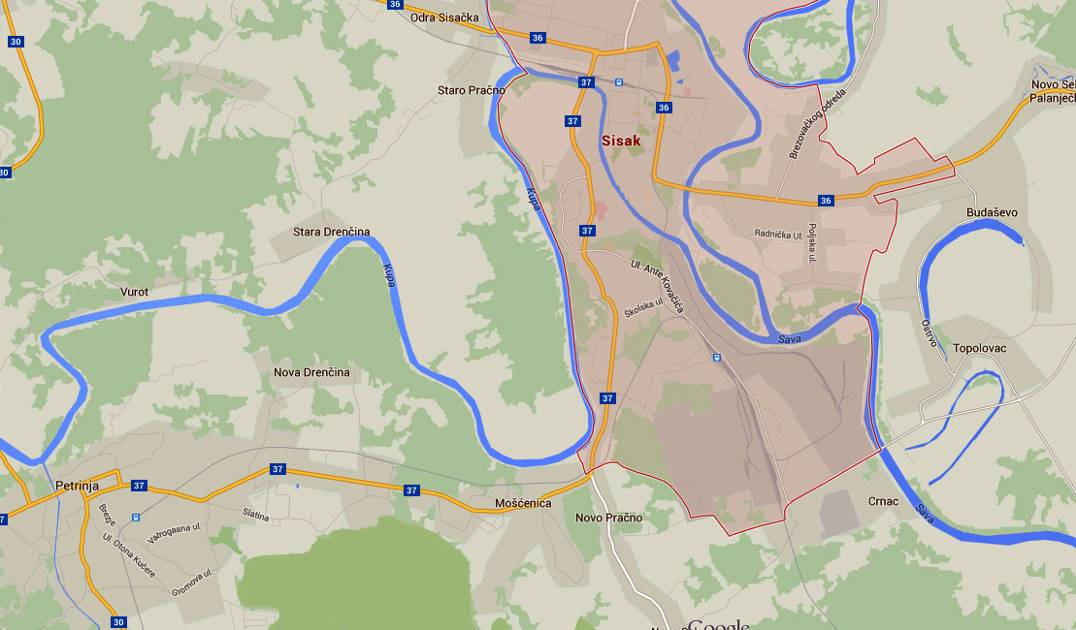 HVALA NA PAŽNJI!